„Sekty“ a „destruktivní kulty“:Nová  náboženská hnutí a násilí
Mgr. Andrea Beláňová
Ústav religionistiky, FF MU
Co je sekta? Co je kult?
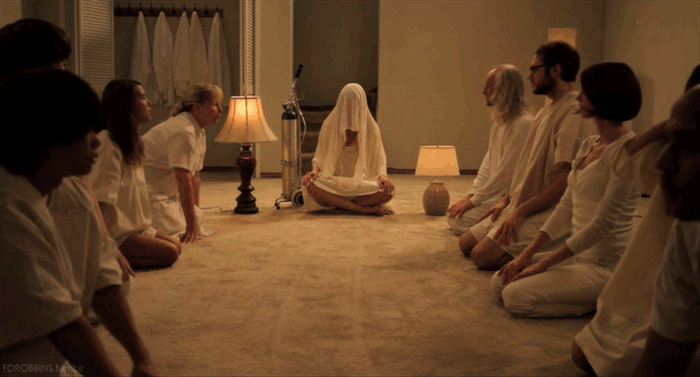 stereotypní vnímání 
sekta a kult = pejorativní pojmy
lépe:
 „nová náboženská hnutí“ (NNH)
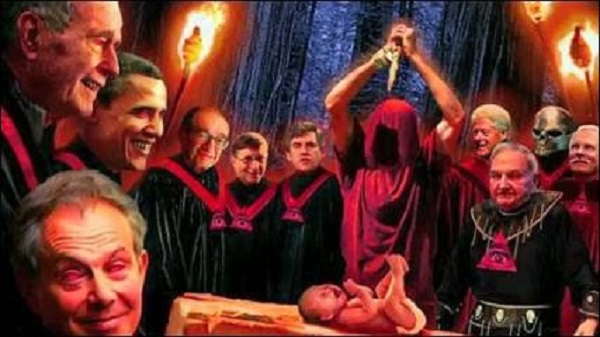 Kdo jsou členové NNH?
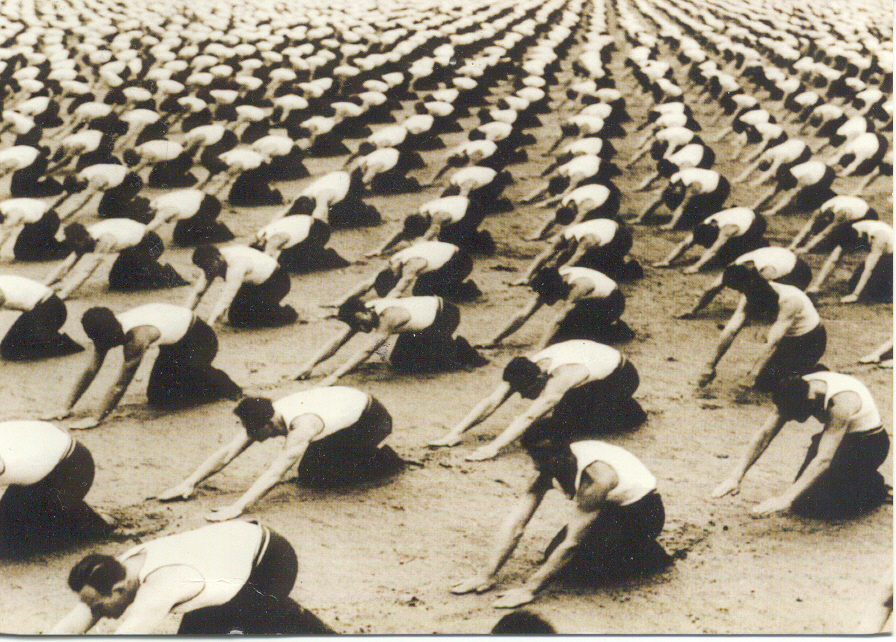 zmanipulované ovce?
 inteligentní, VŠ, idealismus
ideologie nehraje tak velkou roli
emoce, vztahy
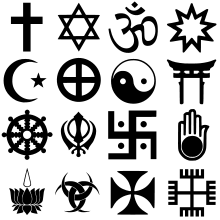 Co je tedy „sekta“?
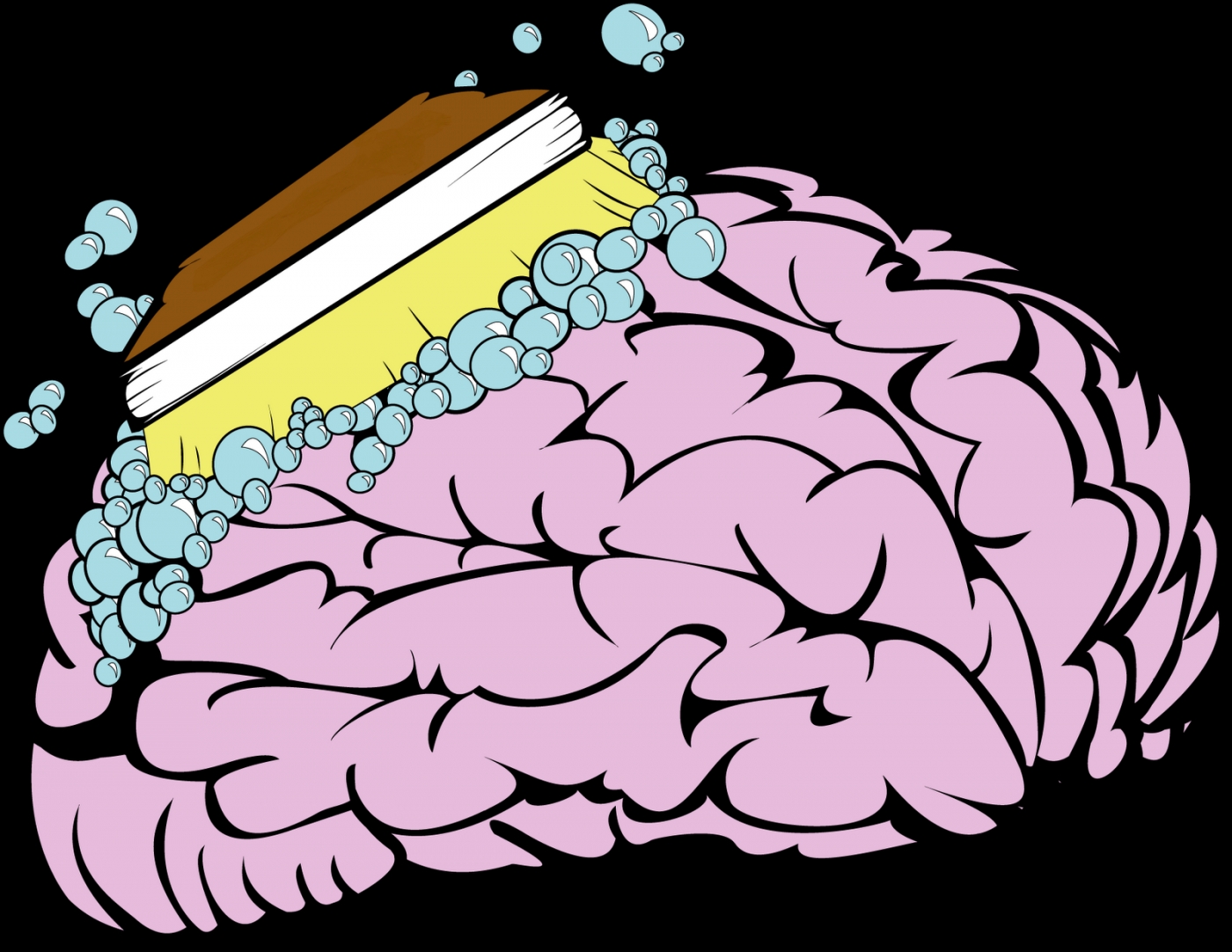 brainwashing = vymývání mozku
„Cult Wars“ (USA, 60./70. léta)
 vlna antikultovní paniky
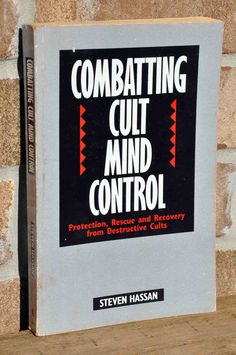 NNH + násilí= ?
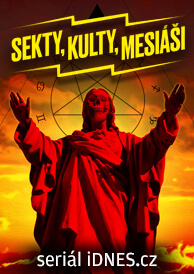 NNH budí pozornost
„odpadlíci“ mají negativní vliv
existují i velké NNH tragédie
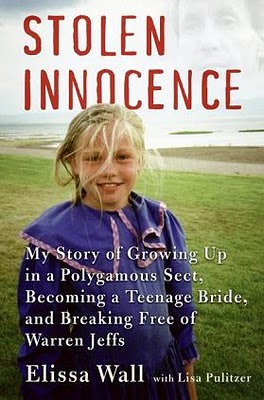 1. Óm šinrikjó: přes 90 mrtvých
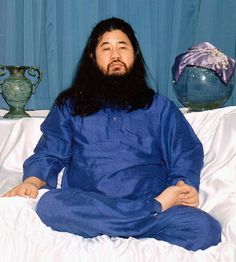 Japonec Šóko Asahara
velká inkluzivní organizace
 1995: útok sarinem v tokijském metru
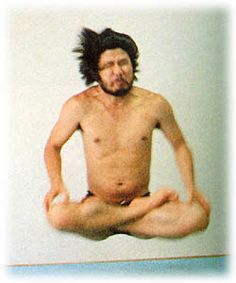 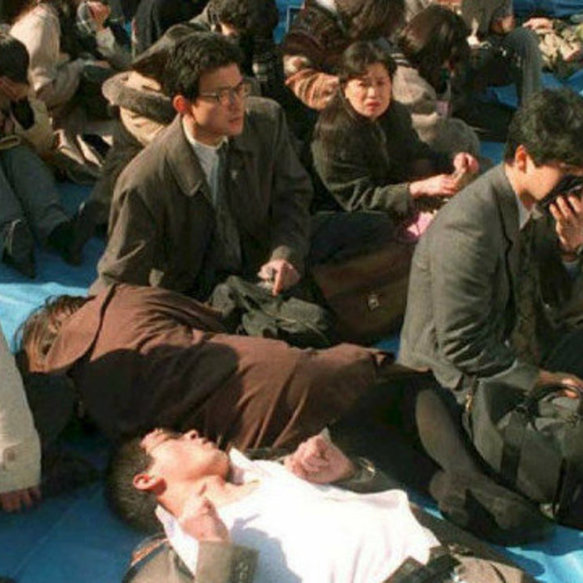 2. Hnutí za obnovu Desatera Božích přikázání: asi 800 mrtvých
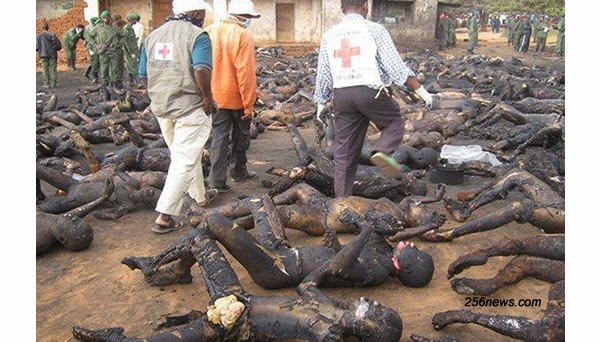 ugandské mariánské hnutí
striktní izolovaná komunita 
 2000: hromadné upálení v kostele
3. Svatyně lidu: přes 900 mrtvých
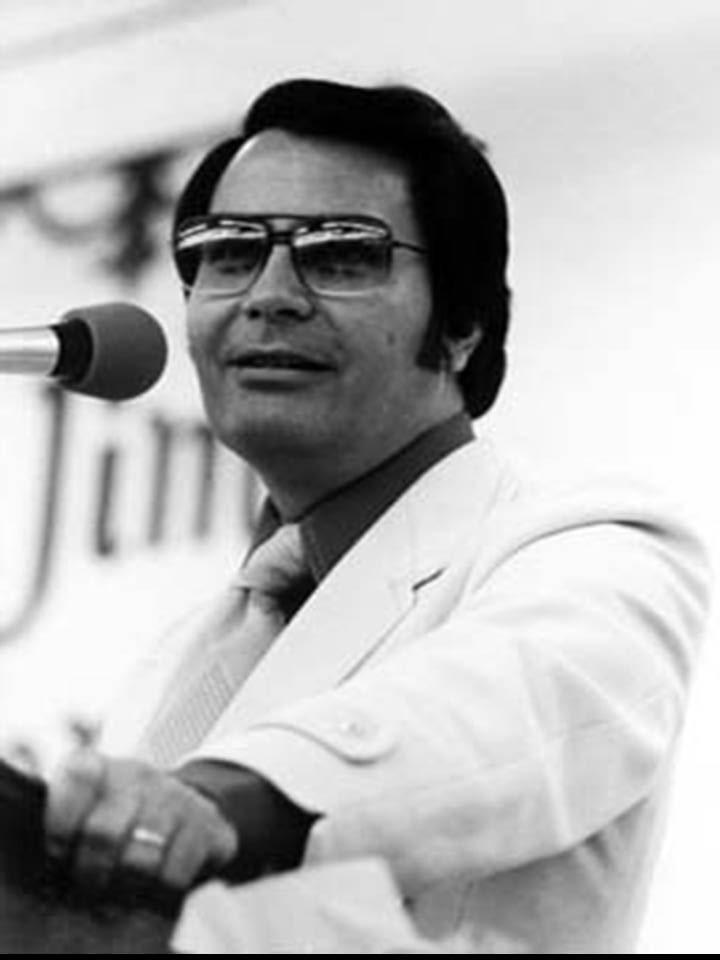 Američan Jim Jones
izolovaná farma Jonestown 
 1978: „Bílá noc“, hromadná otrava
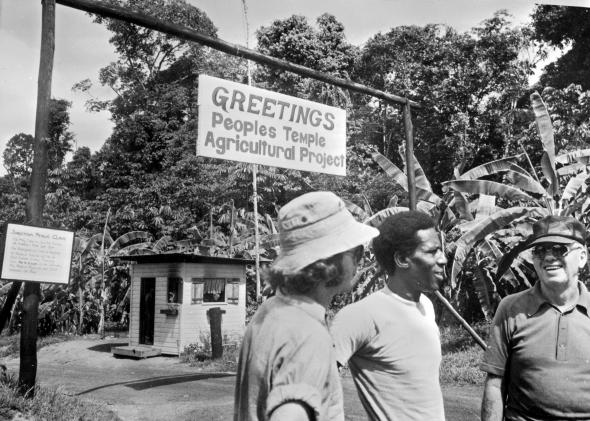 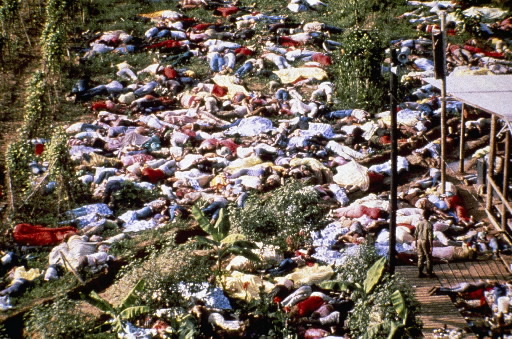 4. Davidiáni: 74 mrtvých
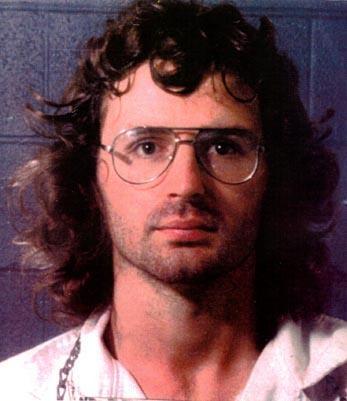 americký mesiáš David Koresh
farma Apocalypse ve Wacu, TX
 1993: amatérský zásah FBI
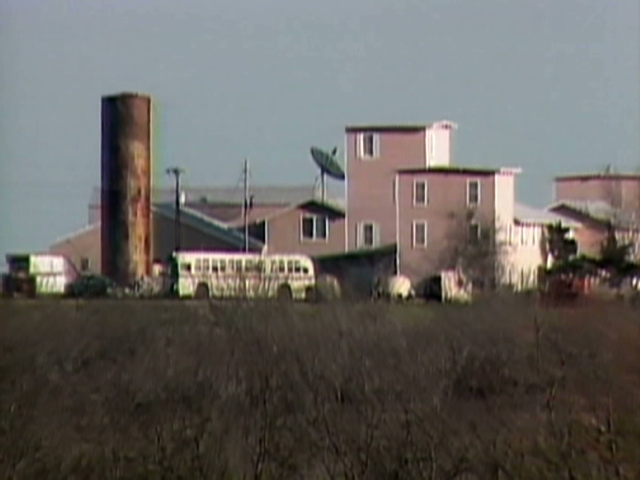 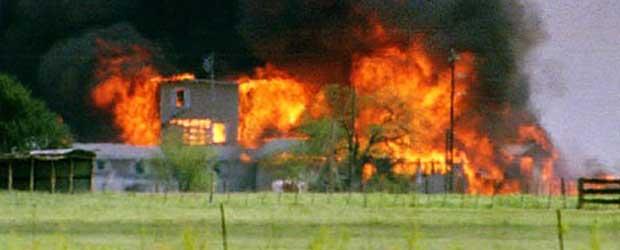 5. Řád slunečního chrámu: 74 mrtvých
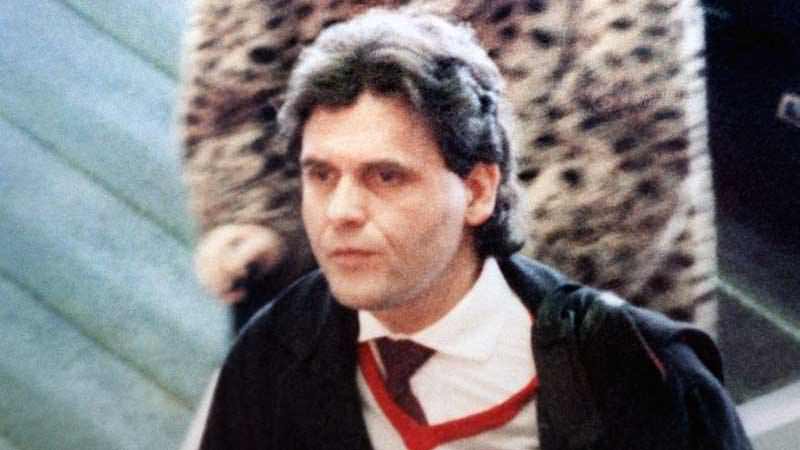 švýcarský ezoterik Joseph di Mambro
rituální vraždy, žhářství
1994, 1995: Francie 
 1997: Quebec
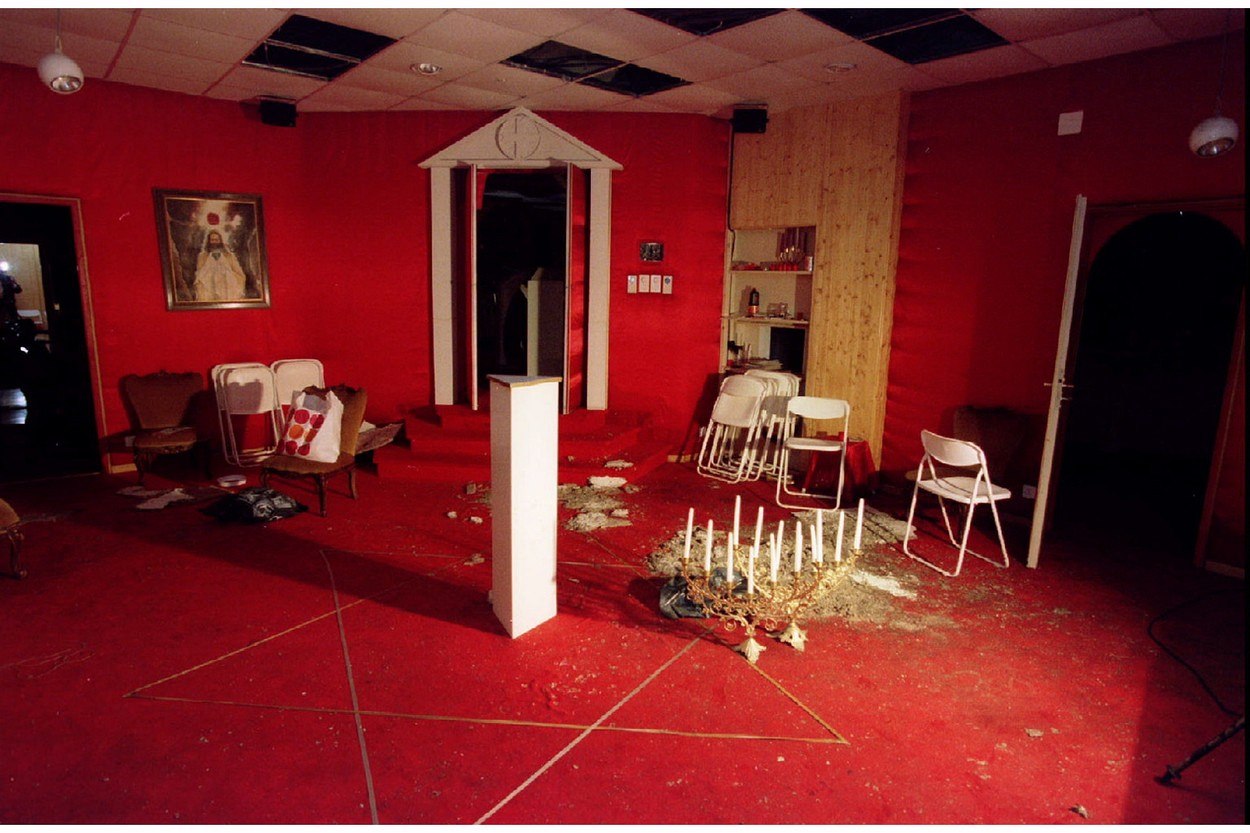 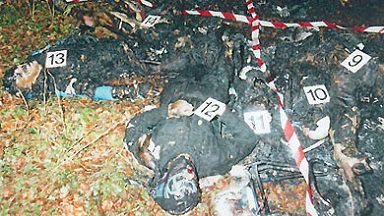 6. Nebeská brána: 39 mrtvých
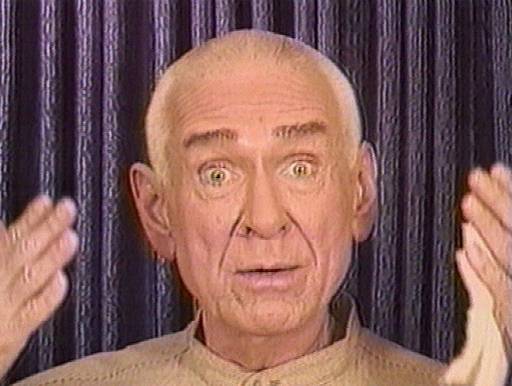 Američan Marshall Applewhite
očekávání záchrany v kosmické lodi
 1997: Hale-Boppova kometa- hromadná otrava
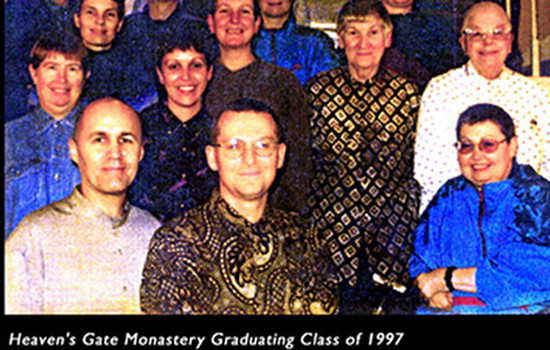 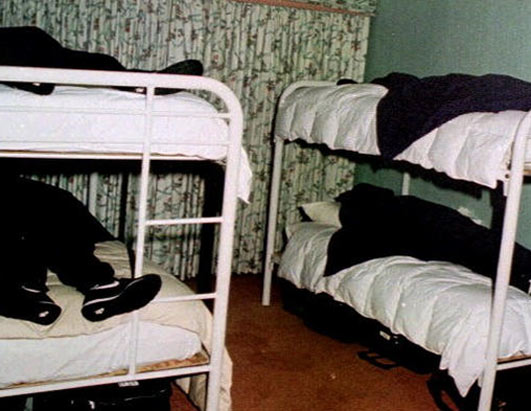 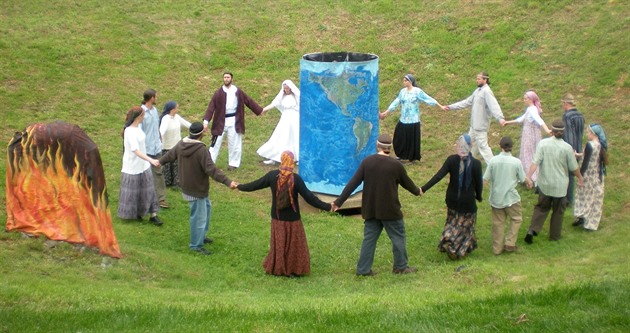 Násilí na dětech
Dvanáct kmenů: 2013, Bavorsko
Mormoni: 2008, 
    fundamentální větev v Texasu
Rodina/Děti boží: od 70. let v USA
Davidiáni
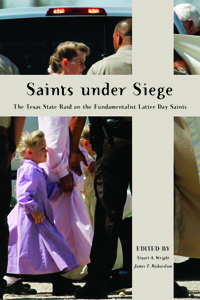 Brainwashing (vymývání mozku)
Scientologie: manipulace mysli
Církev sjednocení: hromadné svatby
Imanuelité: česká „sekta“ v 90. letech
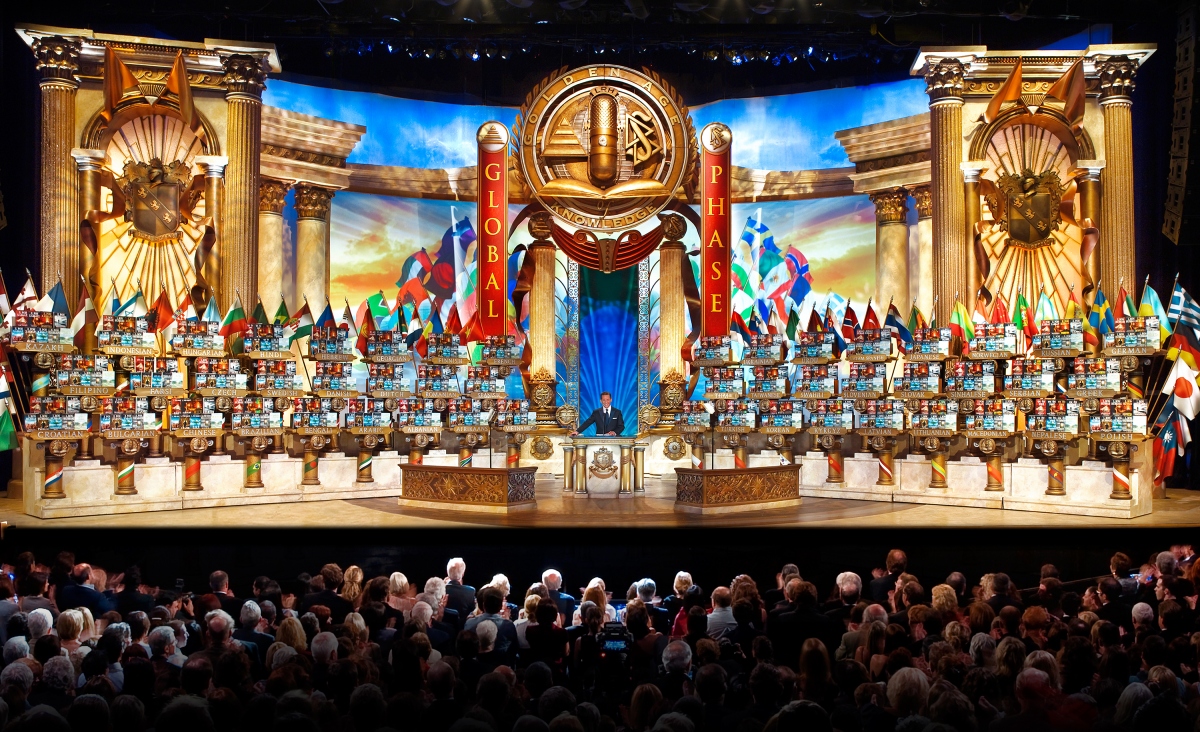 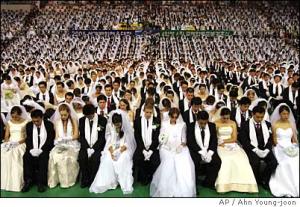 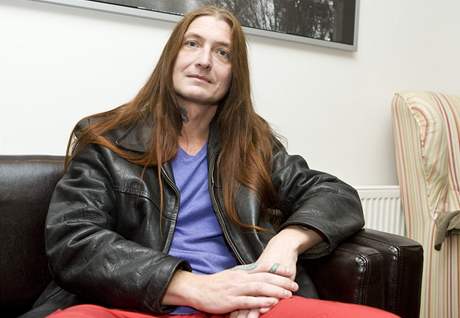 Vlivy na násilný potenciál hnutí
odpor většinové společnosti
uzavřenost, izolace
charismatický vůdce
modelový dualismus
mileanilismus (očekávání konce světa)
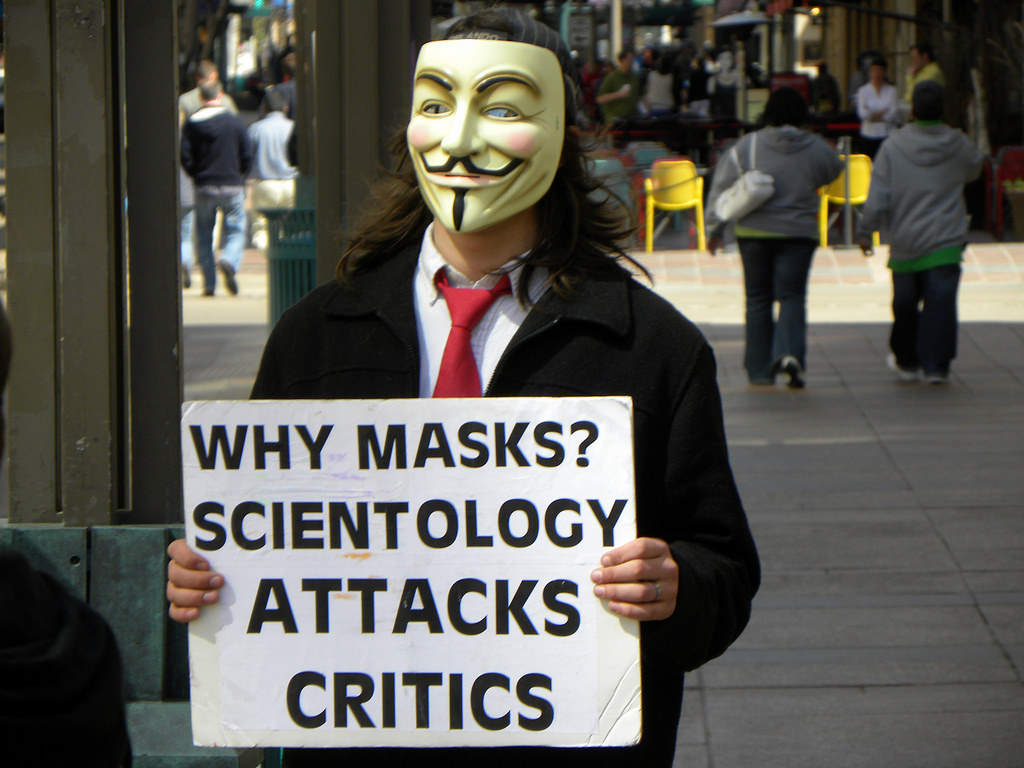 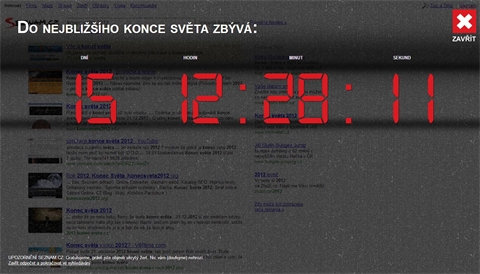 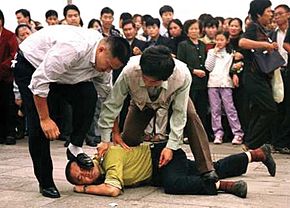 Co s tím?
větší represe?
útok vede k násilné obraně
99% hnutí násilných není!
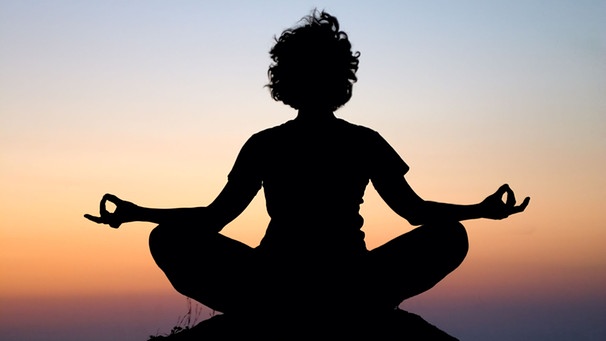 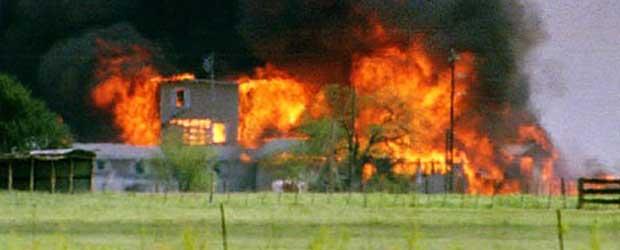 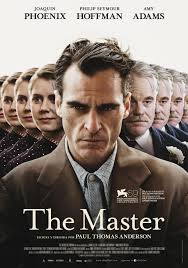 Co s tím? II
osvěta (populární kultura)
kritičnost (média)
informovanost
odborné studium
komunikace s NHH
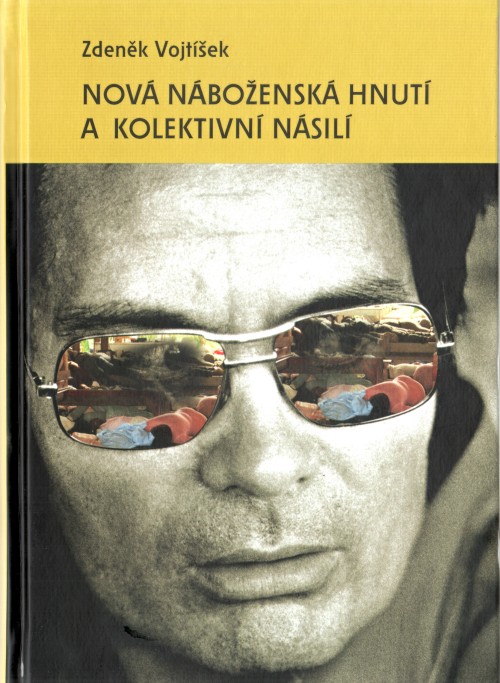 Výzkumy a literatura
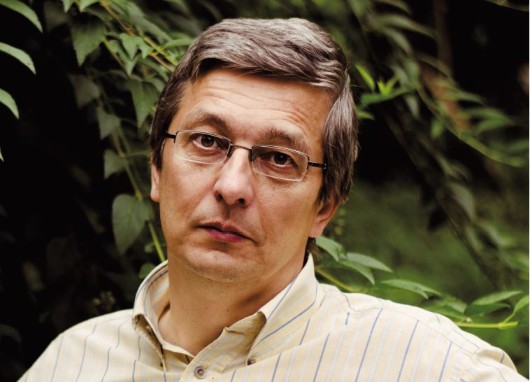 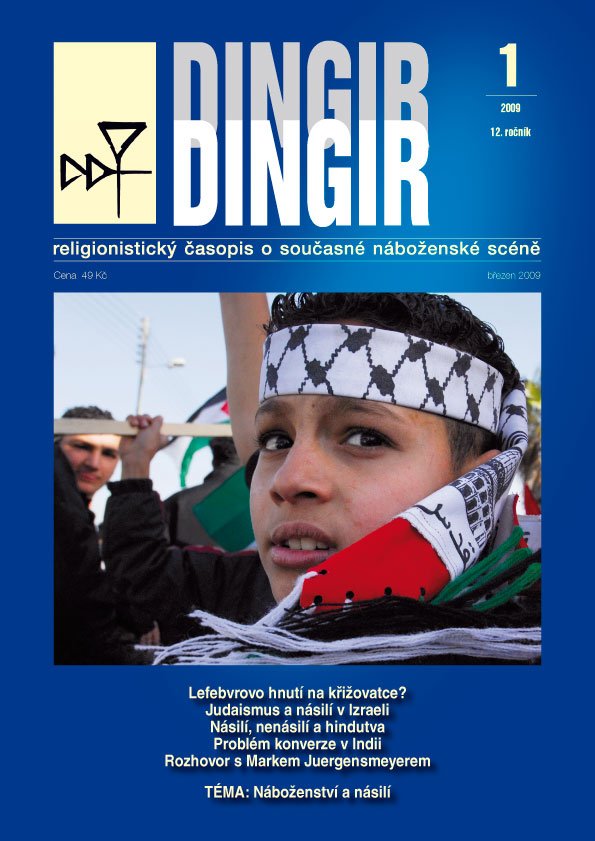 Zdeněk Vojtíšek: Dingir, přednášky
Conflict and Religion (FB), ISSNR
Michael Jerryson: Journal of Religion and Violence
Massimo Introvigne: CESNUR
David Bromley, Thomas Robbins, Robert Lifton, Catherine Wessingerová, James Richardson, James Hall, Eileen Barkerová…
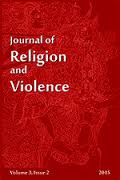 Děkuji za pozornost!
Mgr. Andrea Beláňová
drejka@mail.muni.cz
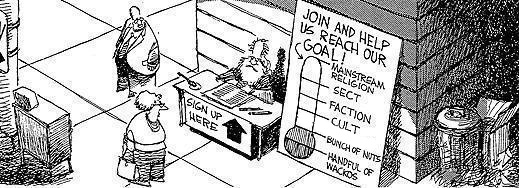